phil2303
intro to logic
logic
the science of               evaluating arguments
what is an argument?
an argument is a type of declarative statement
Abortion is wrong
There is no god
Prof. Doucet is hot
Marijuana should be legal
Our mind creates reality
There is no absolute truth
God created everything
why do people argue?
anatomy of an argument?
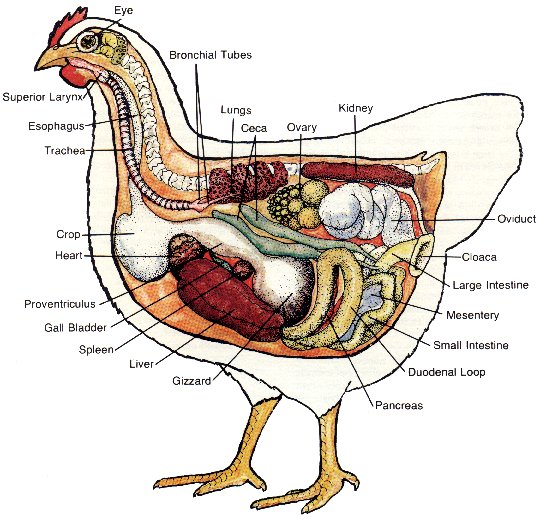 logical form
all men are mortal  premisesocrates is a man  premise therefore, socrates is mortal  conclusion
valid arguments
where the conclusion follows from the premises
all men are mortal  premisesocrates is a man  premisetherefore, socrates is mortal  conclusion
Notice that the all of the premises are true- thus, the conclusion that follows is also true
all cups are green  premisesocrates is a cup  premisetherefore, socrates is green  conclusion
Notice that the all of the premises are false- thus, the conclusion that follows is also false
invalid arguments
where the conclusion does not follow 
from the premises
all men are mortal  premisesocrates is mortal  premisetherefore, socrates is a man  conclusion
Notice that the all of the premises are true- but, the conclusion that follows is not necessarily true.Socrates could be a dog, in that, dogs are also mortal.